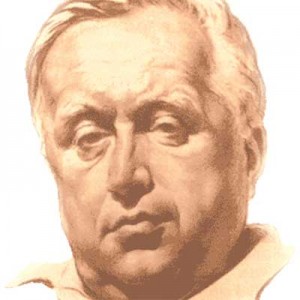 Vesna Pajičić
Poslovice, izreke i frazemi u Ćopićevim tekstovima
Institut für Slawistik der Karl-Franzens-Universität Graz
515.101 Linguistik, Stilistik und Poetik der Texte von Branko Ćopić
O. Univ.-Prof. Dr. Branko Tošović
Sadržaj
Teoretski uvod, definicije: poslovica; frazem
Predstava materijala za analizu
Primjeri iz Ćopićeve literature
Literatura
2
Frazeologizam
Definicija:
„Frazeologizmi su ustaljene jezičke jedinice sastavljene od najmanje dve reči koje imaju jedno značenje. Da bi skup reči, dakle, bio frazeološka  jedinica u jeziku – frazeologizam ( frazem ) , mora zadovoljiti tri zahteva: mora biti ustaljen, što znači da se mora upotrebljavati sa istim rasporedom delova koji čine skup; mora imati složenu strukturu, što znači da mora biti sastavljen od najmanje dve reči i mora imati značenje jedne reči.“
(http://pricamtipricu.wordpress.com/2011/12/09/frazeologizmi-margareta-makanova/)
primjeri: Ahilova peta; carski rez; obečavati zlatna brda i doline
3
Frazeološka klasifikacija
Referencijalni Frazeologizmi: 
       a) nominativni
       b) propozicionalni: 
           –   fiksirane fraze (nekome padne kamen sa srca) 
            –  poslovica = mikrotekst
Strukturalni Frazeologizmi
Komunikativni Frazeologizmi
4
Poslovica
„Poslovica je sažeta izreka koja izriče životnu mudrost ili mudru misao, ponekad stilski naglašeno (bilo cinično ili duhovito), ili pak pjesnički u rimi. Poslovice postoje na svim jezicima i u svim kulturama, prve pisane nalaze se već u Bibliji među mudrosnim knjigama Starog zavjeta.“ 
   (http://hr.wikipedia.org/wiki/Poslovica)
= dio frazeologije jer je: "polylexikalisch“ (sastoji se iz više leksema), fiksirana, idiomatska (Burger 1998: 102)
5
Poslovica (1)
„Sprichwörter sind in sich geschlossene Sätze, die durch kein lexikalisches Element an den Kontext angeschlossen werden müssen“ (Burger 1998: 39). 
Primjer: 
Morgenstund hat Gold im Mund.
Ko rano rani, dvije sreće grabi.
6
Poslovica (2)
Funkcije (vgl. Burger 1998: 101f)
„socijalna funkcija“: formuliranje uvjerenja, vrijednosti, norma
„kontekstualna funkcija“/ „pragmatična funkcija“: obaveza poslovica u komunikativnim situacijama
7
Poslovica (3)
Forme
Metafora: U svakom žitu ima kukolja.
Paralelizam: Kakav otac, takav sin. 
Rima: Svakom je drag, svoj kućni prag. 
Tautologija: Šta je, tu je. 
Truizam: Samo jednom se živi.
8
Poslovice (4)
Krklec 2012: 224
višesemantične  
višefunkcionalne
Sastoje se od izreke, od govornika i situacije u kojoj se koriste.
9
Materijal analize
Izokrenuta priča
Doživljaji Nikoletine Bursaća (Beograd 1962.) –  DNB
Ježeva kućica (Beograd 1949.) – JK
Bašta sljezove boje (Beograd 1970.) – BSB
10
Semantička klasifikacija
(Skarpa 2004)
1. Bogatstvo, siromaštvo
2. Čovještvo, poštenje, nepoštenje
3. Dan, noć
4. Dobar i zao glas
5. Dobitak, plaća
6. Dobri i zločesti
11
7. Dobrota, praštanje, osveta
8. Dobrotvornost, milosrdnost, pomaganje
9. Društvene nejednakosti
10. Družba dobra i zla
11. Dug, zajam, jamstvo
12. Fizika
13. Govorenje, tvorenje
12
14. Govoriti, šutjeti
15. Grijesi, pogreške, krive prosudbe
16. Harnost, zahvalnost, nezahvalnost
17. Igra
18. Iskrenost, istina, laž
19. Iskustvo
20. Krađa, prijevara, lukavština
13
21. Krepost, neporočnost
22. Kuća
23. Kućanstvo
24. Kuhinja, trpeza
25. Lakomost
26. Licemjerje, hvalisavost, laskanje
27. Ljepota, grubost, tjelesne mane
14
28. Ljubav
29. Malodušnost, tvrdoglavost
30. Meteorologija, godišnja doba
31. Mladost, starost
32. Mudrost, ludost
33. Načela u prosuđivanju
34. Narodi, zemlje, gradovi, sela
15
35. Nevolja, nužda, potreba, bijeda
36. Običaji, dobre i zle navike, mane
37. Obitelj
38. Odjeća, nakit
39. Opreznost, promišljenost, razboritost, marljivost
40. Parnice
41. Pohlepa, svojeljublje
16
42. Poljodjelstvo, poljsko gospodarstvo
43. Ponositost, oholost, taština, poniznost
44. Pouzdanje, nepouzdanje
45. Pravila za drugovanje i razgovor
46. Pravila za život
47. Pravo, sila
48. Prijateljstvo, neprijateljstvo, kumstvo, gostoljublje
17
49. Radišnost, marljivost, lijenost
50. Radost, žalost, veselje, zabava
51. Rat, vojska
52. Razmišljanje, mozganje, vrijeme
53. Razne naravi
54. Savjest, kazna za grijehe
55. Seljenje
18
56. Sloboda, ropstvo
57. Sloga, nesloga, mir
58. Smrt
59. Srčanost, odvažnost, odlučnost, prigode, strah
60. Sreća, nesreća, sudbina
61. Svojta, našijenstvo, tuđinstvo, domovina, zavičaj
62. Savjet, ukor, primjer
19
63. Šale, dosjetke, živosti
64. Štednja, rasipnost, skrbnost
65. Trezvenost, umjerenost, zadovoljnost
66. Trgovina, pogodba
67. Utjeha u nezgodama, strpljivost, nada
68. Uvrede, psovke, ljutnja, srdžba
69. Ustrajnost, postojanost, krepkoća
20
70. Vino, rakija
71. Vjera
72. Vlada, zakoni
73. Zapovijed, posluh
74. Zanati, razni staleži
75. Zdravlje, bolesti, liječnici
76. Zlorječnost, zloba, zavist
21
77. Znanje, neznanje
78. Žena, ženidba
79. Životinje
80. Žudnje, sklonost, strast
22
23
24
25
26
27
Tematska klasifikacija frazeologizama u DNB
28
Literatura
Burger, Harald (1998): Phraseologie. Eine Einführung am Beispiel des Deutschen. Berlin: Erich Schmidt Verlag. [Grundlagen der Germanistik; 36] 
Ćopić, Branko (1985): Bašta sljezove boje. Beograd: Prosveta. [Sabrana dela Branka Ćopića; 13]
Ćopić, Branko (1955): Doživljaji Nikoletine Bursaća. Beograd: Branko Đonović.
29
Izvori iz interneta
http://www.rastko.rs/rastko-bl/umetnost/knjizevnost/bcopic/bcopic-jezurka_l.html
http://www.poslovice.net
http://www.vuksfrj.se/kultura/knjizevnost/branko_copic.html
30